PROGRAMA OBRAS MENORES EJERCICIO 2019
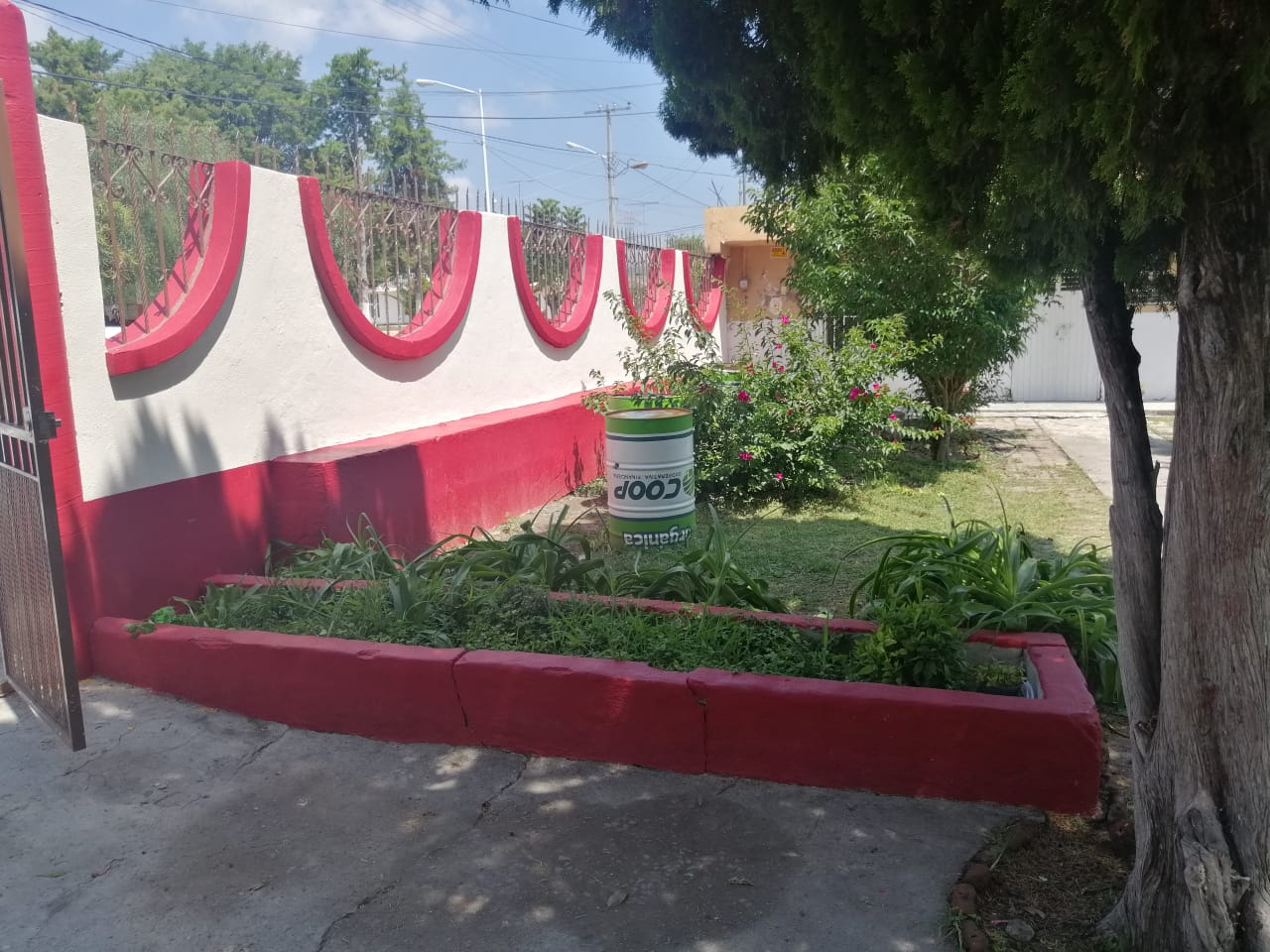 PINTURA PARA ESCUELA PRIMARIA
 “LUCIO ALCALA“

JESUS DEL  MONTE